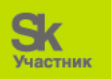 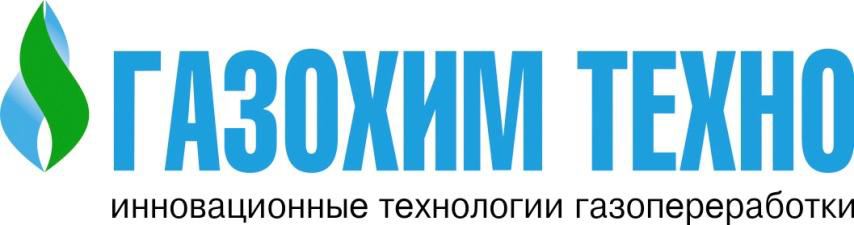 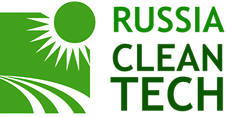 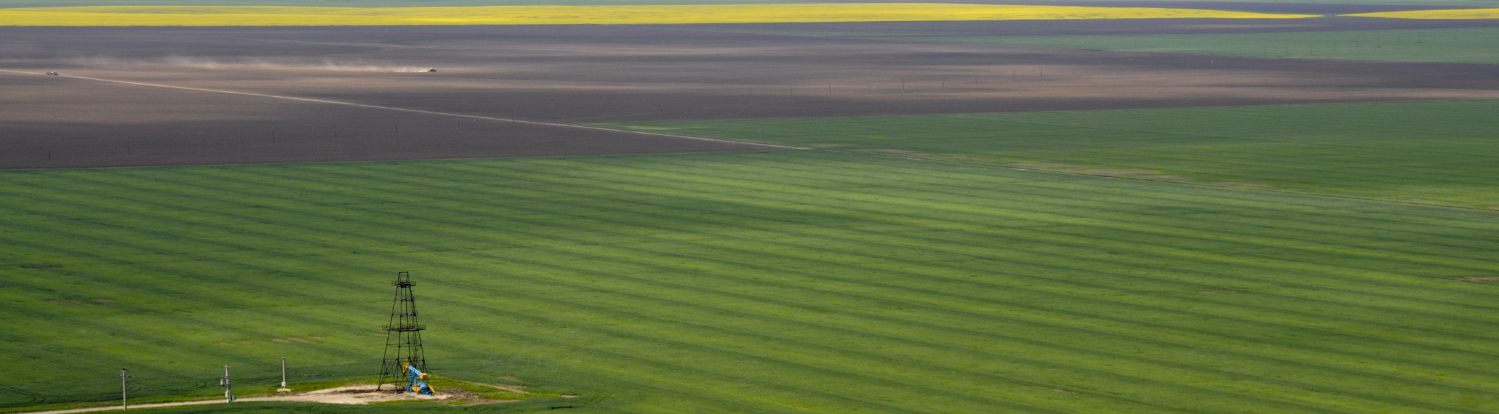 Возможности технологии Мини GTL 
для монетизации ресурсов газа.
Проблемы и перспективы импортозамещения
совещание ПАО «Газпром», 
6 октября 2016
Санкт-петербург
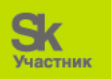 Переработка малых объемов газа
MINI-GTL: ПЕРЕДОВЫЕ ТЕХНОЛОГИИ ПЕРЕРАБОТКИ МАЛЫХ ОБЪЕМОВ ГАЗА
Рост инвестиций в переработку газа 
В условиях мировой макроэкономической нестабильности нестабильности  и высокой волатильности сырьевых рынков растет интерес к технологиям переработки газа категории Small Scale.
Международное признание mini-GTl
На Форуме GGFR World Bank, прошедшем в Ханты-Мансийске в сентябре 2015 г, представлен рейтинг наиболее перспективных малотоннажных и среднетоннажных технологий. Газохим Техно включен в этот рейтинг.
Технологический аудит mini-GTl, проведенный WorleyParsons 
«…Общая технологическая схема мини-GTL является полной, завершенной и готовой для коммерческого применения».
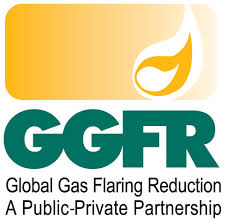 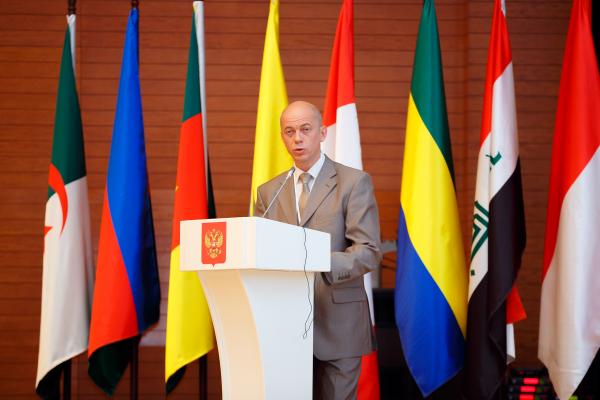 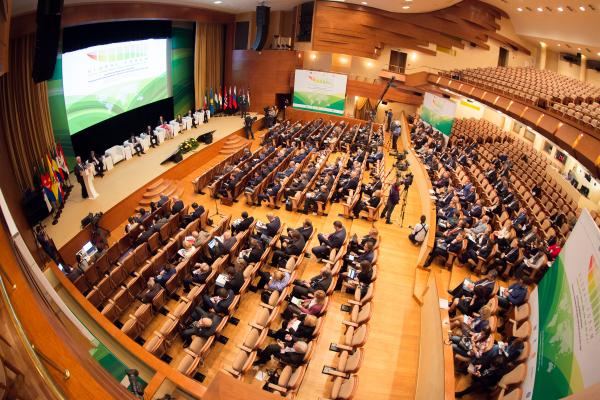 Данные Всемирного Банка
2
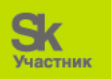 мини-GTL – ПРОРЫВНАЯ ТЕХНОЛОГИЯ
МОНЕТИЗАЦИИ ГАЗА
Установка МИНИ-GTL™ обеспечивает рентабельную переработку газа объемом от 10 до 200 млн.м3/год.
MINI-GTL
POX
блок парциального окисления,
инновация 
Газохим Техно
Фишер-Тропш
микроканальный реактор Фишера-Тропша и катализаторы
Синтети-ческОЕ ТОПЛИВО
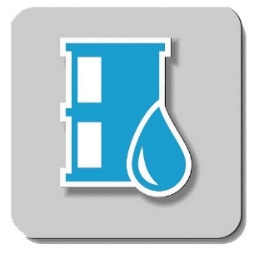 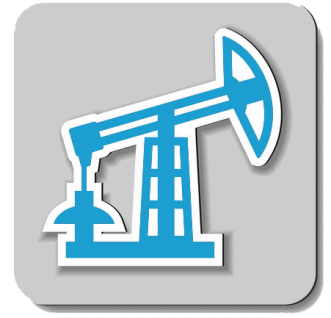 Синтез
газ
ГАЗ
500 - 2 000 bpd
MINI-GTL: ДЕШЕВЛЕ, в 9 раз легче ЛЕГЧЕ И в 3 раза МЕНЬШЕ АНАЛОГОВ
Интегрирован с дешевым и продуктивным реактором ФТ
Реактор РОХ вместо парового риформинга
Нефть и маржинальные продукты (ДТ, нафта, парафины) на выходе

Идеальное решение для малых и удаленных месторождений
3
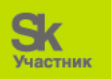 Пройден полный цикл 
масштабирования и испытаний
Реактор POX для опытно-промышленной установки мощностью 1 200 м3/час
Начиная с 2007 – построены и успешно испытаны реакторы POX с производительностью по газу (метану) 1, 10 и 100 м3 в час
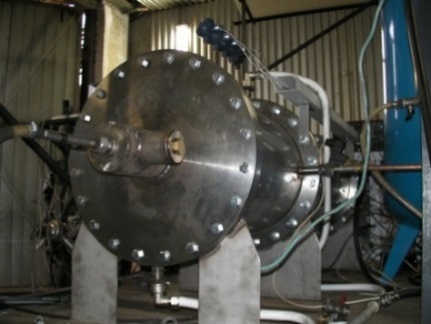 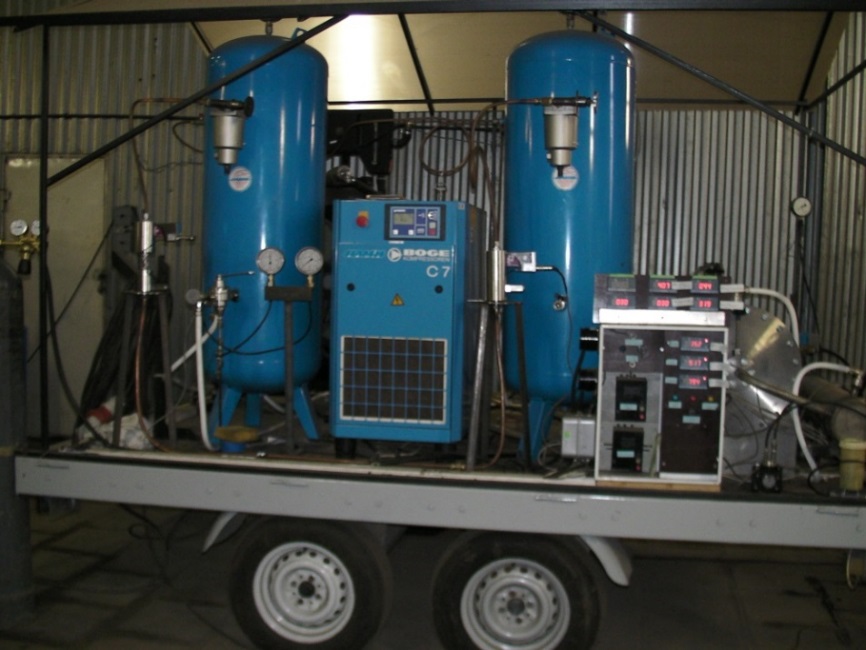 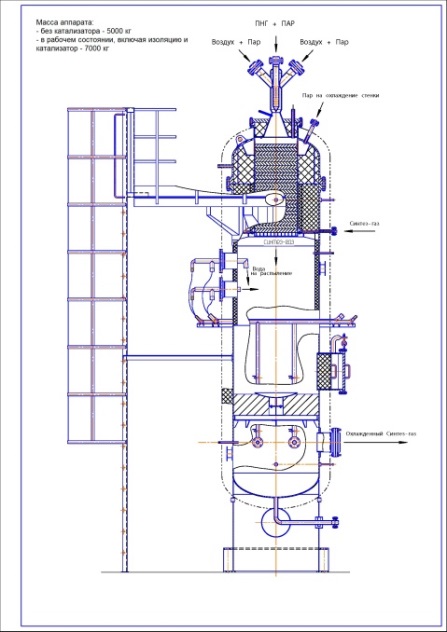 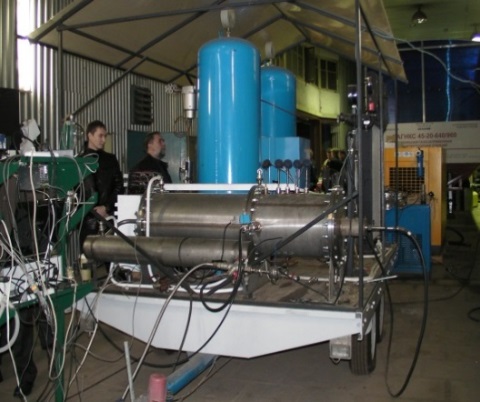 Реактор POX производительностью 100 м3/ч.
Стендовые испытания, Январь 2014
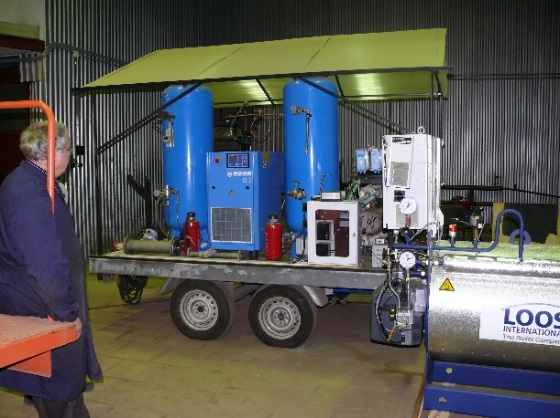 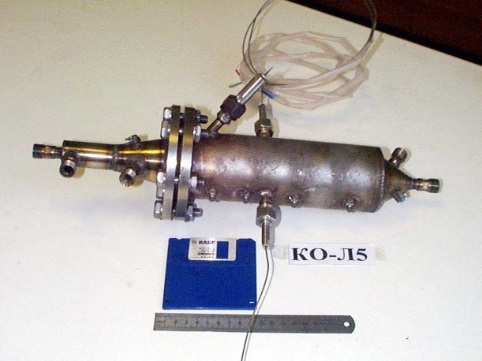 Реактор POX производительностью 1 м3/ч
4
Реактор POX производительностью 10 м3/ч
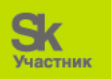 Интеллектуальная 
собственность
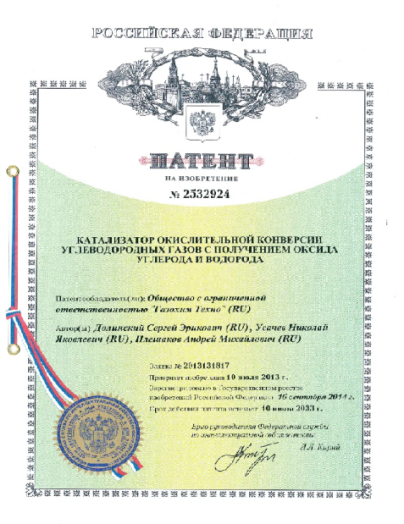 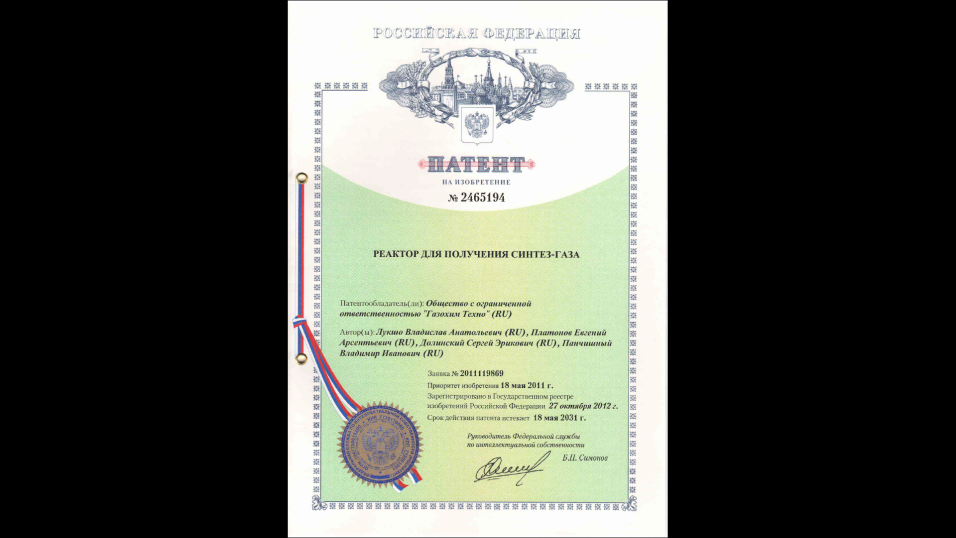 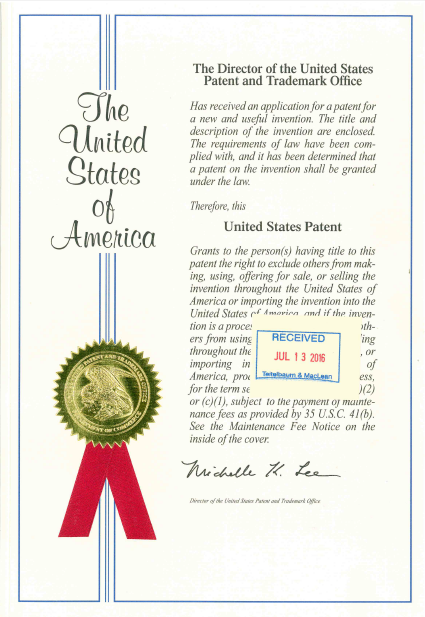 В IP портфеле Газохим Техно:
6 патентов РФ, 
2 свидетельства на товарные знаки «мини-GTL» и «mini-GTL», 
подано более 50 международных заявок, 
получен патент США,
в ближайшее время ожидается получение патентов в Китае/ЕС/США.
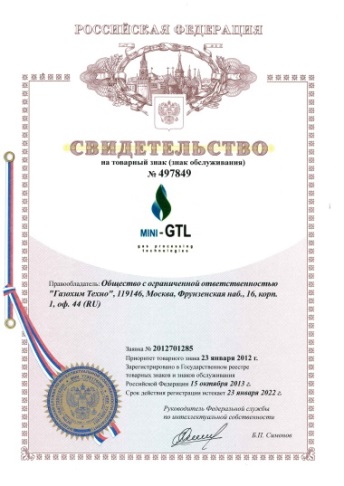 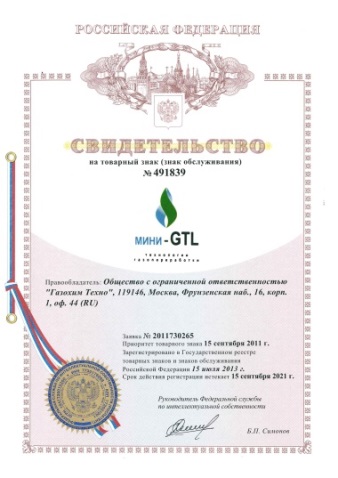 5
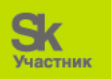 Mini-GTL:
ФИНАНСОВЫЕ ПОКАЗАТЕЛИ
Установка Mini-GTL позволяет получать прибыль перерабатывая газ малых и средних месторождений и нетрадиционных источников.
Установка MINI-GTL стоимостью $50 млн 
может переработать 65 млн.м3 газа /год 
производить 500 барр. в день синтетического топлива
23% IRR* установки MINI-GTL
MINI-GTL - РЕШЕНИЕ ДЛЯ  СЛОЖНЫХ РЕСУРСОВ ГАЗА
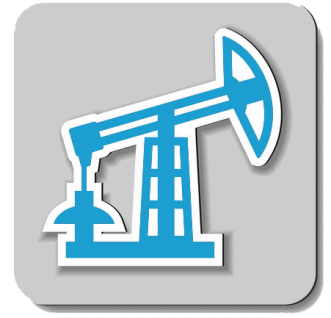 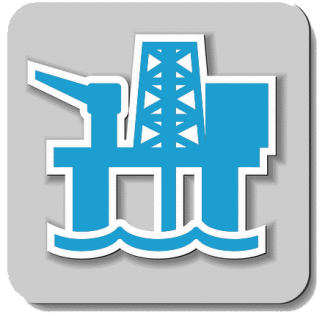 Газ на суше
Газ на шельфе
*финансовые показатели подтверждены аудитом WorleyParsons.
6
[Speaker Notes: Про цену газа в РФ можно сказать, что в РФ она меньше (практически zero-value), поэтому и IRR такой высокий]
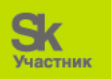 Варианты исполнения мини-GTL
ОБОРУДОВАНИЕ
ПРОДУКТ
100% отечественное оборудование
IRR= 43%* при производстве метанола 75 тт/г.
Метанол для технологических нужд газодобычи и транспорта газа.
Синтез метанола
Блок
синтез-газа
РОХ
100% отечественное оборудование
IRR= 22% при производстве бензина 17,5 тт/г.
Синтез ВО бензинов
Высокооктановый бензин, товарный продукт.
Инновация Газохим Техно
Синтетическое топливо: 
нефть, 
дизельное топливо, 
парафины.
70% отечественное оборудование
IRR= 23%* при производстве метанола синтетического топлива 25тт/г.
Синтез Фишера Тропша
Задача – создать отечественный реактор и катализатор Фишера-Тропша. 
При полностью отечественном оборудовании увеличение IRR на 7-8%.
*финансовые показатели подтверждены аудитом WorleyParsons.
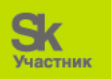 Предложения ПАО ГАЗПРОМ
Предлагаем ПАО «Газпром»  выступить организатором испытаний отдельных технологических решений или комплексного решения МИНИ-GTL.
Предлагаем ПАО «Газпром» выступить заказчиком ОКР  для технологического оборудования синтеза жидких углеводородов.
Суммарное потребление метанола для технологических нужд структурами ПАО «Газпром» достигает 400 тыс. тонн в год.
Предлагаем провести совместное  исследование и определить  газовые промыслы и объёмы потребности этих промыслов в замещении привозного метанола на метанол, производимый непосредственно на промысле установкой МИНИ-GTL.
8
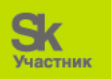 контакты
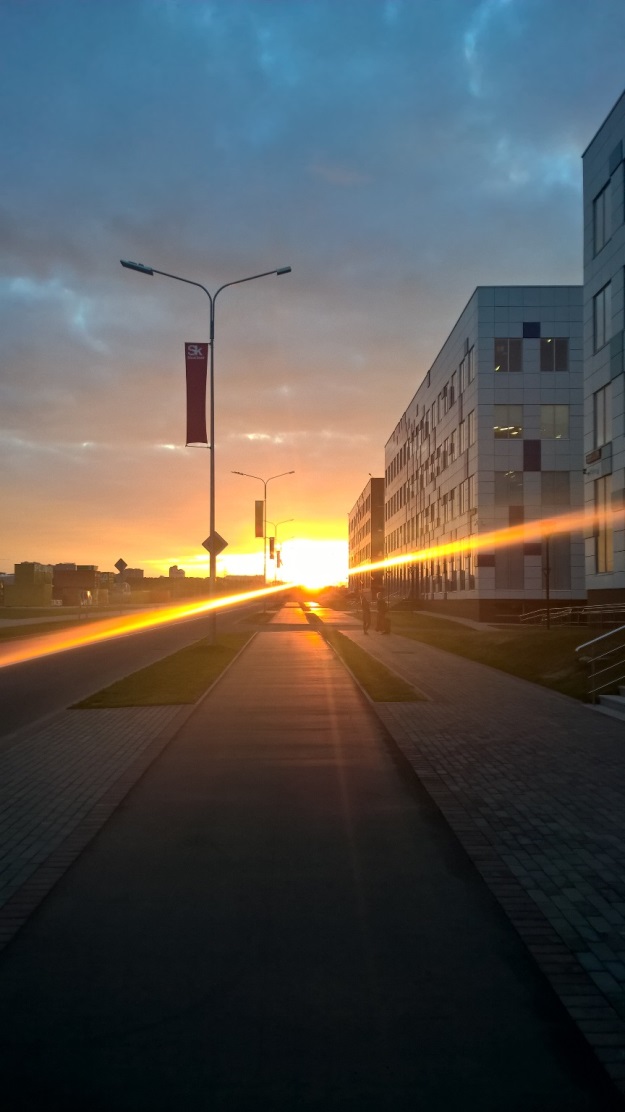 Евгений Рябов
Заместитель директора по развитию
ООО «Газохим Техно»
Тел: 	+7(495) 685 9243
Моб: 	+7(985) 928 2801
E-mail:	 info@gazohim.ru
E-mail: 	e.ryabov@gazohim.ru
www.gazohim.ru
Адрес:  143026, г. Москва,
территория инновационного центра Сколково,
ул. Нобеля, д. 5
9